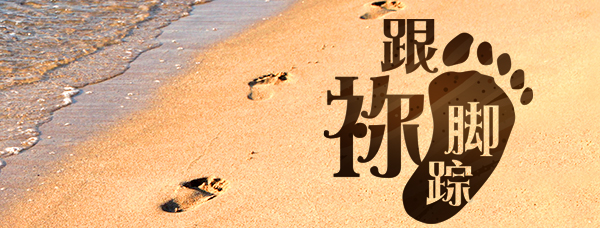 第七单元：相交
第25讲：基督生命
要义：金句
我们将所看见、所听见的传给你们，使你们与我们相交。我们乃是与父并他儿子耶稣基督相交的。（约壹1:3）
2
精义：撮要
真正的团契，就是分享基督的生命。
3
传播焦点
共同的底色  
绿色是未来城市的底色
内里的基督
生命活力的底色
4
传播焦点
基督人名称
基督徒─里面盛装基督的人
基督丰盛之源
重寻信心生活的丰盛
5
生活应用
教会是基督生命的彰显，没有基督生命就不是教会！
6
反思问题
团契不是小组、周会，乃是基督的生命。你同意多少？为什么？
7
听众回馈
基督生命在你里面，今天到底如何了？
8